عنوان مقاله: ضرورت پیدایی سازمان یادگیرنده
نویسنده: کرم الله دانش فرد، حسینعلی بهرام زاده
منبع: مدیریت خرداد و تیر 1385 - شماره 109 و 110 
صص 24 تا 28
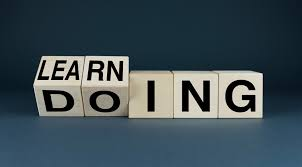 مقدمه
سازمان یادگیرنده از مفاهیم جدیدی است که در پاسخ به تغییرات سریع محیطی، افزایش حساسیت رقابت، کسب دانش و اطلاعات لازم برای واکنش های سازمانی به وجود آمده است و به یک چتر مفهومی در مدیریت تبدیل گردیده است که تعدادی از موضوعات قابل بحث مدیریت از جمله تیم سازی، مشارکت کارکنان، یادگیری سازمانی، مدیریت دانش و ... را پوشش می دهد.
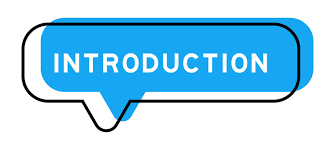 سازمان یادگیرنده نیازهای محیطی را تشخیص می دهد و ابزار هماهنگی خود با آنها را فراهم می سازد و خود را به محل یادگیری تبدیل می نماید و یادگیری را جریان می دهد (Brown, 1991) زیرا در محیط متلاطم و پیچیده با تغییرات پرشتاب و متغیرهای نوظهور، تنها سازمان هایی می توانند به موفقیت برسند که با تصمیم شایسته فعالیت های خود را رهبری نمایند و تصمیم شایسته بدون وجود دانش میسور نمی باشد و قطعا مزیت رقابتی آینده «دانایی» می باشد (Harvay Danton, 1990)
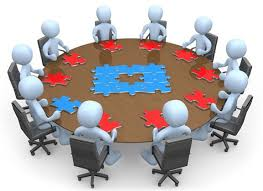 نیازهای محیطی
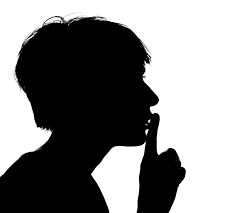 امروزه دیگر بر کسی پوشیده نیست که راز و رمز بقای سازمان ها و گروه ها، توانایی آنها در کسب دانش و اطلاعات  مورد نیاز می باشد (Dabella Navis, 1996) و به وفور سازمان هایی پیدا می شوند که علی رغم این که از توانایی های بالقوه ارزشمند برخوردار می باشند اما در رویارویی با تغییرات محیطی دچار آشفتگی می شوند و نظم موجود بین عوامل مختلف آنها به هم می خورد و سیستم کارآمدی خود را از دست می دهد زیرا در کسب دانش و آگاهی لازم برای مواجهه با این شرایط شکست خورده اند و ساز و کار لازم جهت دریافت دانش را نداشته اند (Coopay, 1996)
رویارویی با تغییرات محیطی
سازمان یادگیرنده تفکریست که مشوق رویکرد سیستمی، ارتباطات و ارتقاء مهارت های فردی و فنی می باشد، یادگیری بین اعضا خود را تسهیل و تشویق می نماید و با کسب داشن و اطلاعات لازم آنها را قادر می سازد نسبت به تغییرات محیطی واکنش سریع و موثر نشان دهند. 
در این مقاله، عوامل و شرایطی که باعث نضج ایده سازمان یادگیرنده و تبدیل آن به یک رویکرد در حیطه مدیریت گردید به اختصار احصاء و جایگاه سازمان یادگیرنده به عنوان بستر ساز مزیت رقابتی پایدار مورد شرح قرار می گیرد.
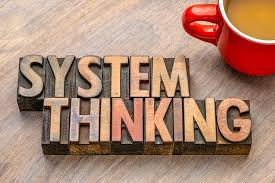 مزیت رقابتی پایدار
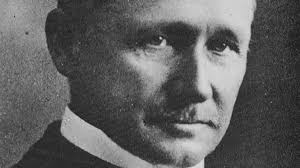 با بررسی ادبیات مدیریت، ردپای سیستم های یادگیرنده را در تئوری های سازمان و مدیریت دهه 1900 و قبل از آن، می توان یافت گرچه تا این زمان نامی از سازمان های یادگیرنده  به میان نمی آید، اما فردریک تایلور تئوری پرداز مکتب مدیریت علمی بر تشریک مساعی مدیر و کارکنان دریافتن روش بهتر انجام کار بر آموزش پرسنل تاکید دارد. با رعایت این اصل سازمان در حقیقت یادگیری را در بین کارکنان ترویج می دهد، ایده های جدید خلق می شوند و در سراسر سازمان منتشر می شوند.
فردریک وینسلاو تایلور
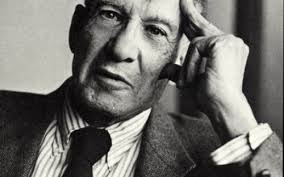 استفاده از مفهوم کار دانش محور (Knowledge –Oriented Work) در دهه 1960 زمانی که اولین از پیتر دراکر چاپ شد مطرح گردید. پیتر دراکر در کتاب «عصر ناپیوستگی» در سال 1969 شرح داده است که ایالات متحده می تواند به عنوان شرکت دانش (Knowledge Company) عمل نماید. (The age of Discontinuty, 1990)
پیتر دراکر
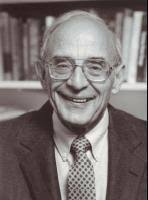 با اظهار نظیر کریس آرگریس و دونالد شون در دهه 1970 اصطلاح یادگیری سازمانی در ادبیات مدیریت مطرح شد. آنها با انتشار کتابی به همین نام بر اهمیت یادگیری در درون سازمان تاکید ورزیدند (Arfyris, Schon, 1996) در یادگیری سطح اول سیاست ها و اهداف کلی موسسه تغییر نمی کند اما آنچه مانع دستیابی به اهداف و سیاست ها می باشد. به عنوان خطا و اشتباه کشف، شناسایی و اصلاح می گردد.
کریس آرگریس
معمولا در این سطح وظایف و رفتارهای تکراری سازمان اصلاح می شود. اما در یادگیری سطح دوم، ضمن آنکه نتایج سطح اول را همراه خود دارد. یعنی موانع و خطاهای رسیدن به اهداف استراتژیک را شناسایی و بر طرف می نماید. گاهی اوقات سیاست ها و اهداف کلی را نیز زیر سوال می برد و در صدد اصلاح و تعدیل بر می آید (Argyris, Schon, 1978)
اصلاح و تعدیل
در دهه 1980 مفهوم یادگیری سازمانی توسط تعدادی از نظریه پردازان دانشگاه کارنگی ملون Carengie-Melon)) مورد بسط و گسترش قرار گرفته است. مارچ و سایمون نوشته اند، با وجود آنکه رویه های عملیاتی، استاندارد ها و مقررات فعالیت های سازمان را تحت تاثیر قرار می دهد. این مقررات، فرایند های یادگیری سازمانی را منعکس می کند و از طریق آن سازمان با محیطش انطباق پیدا می کند (March,  Simon, 1985)
نظریه پردازان دانشگاه کارنگی ملون
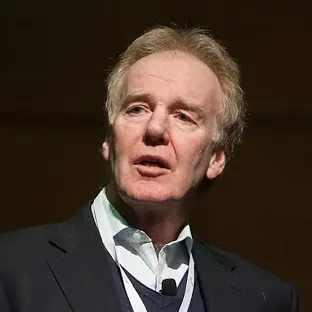 پیتر سنگه و همکارانش در دانشگاه MIT آمریکا نیز کار گسترده ای روی یادگیری سازمانی انجام داده اند. انها ادعا نمودند که از طریق به کار گیری تفکر سیستمی می توان فرایند یادگیری سازمان را ساختار بندی نمود. گروه سنگه مرکزی در دانشگاه MIT ایجاد نمودند که درباره سازمان های یادگیرنده تحقیق می کند انتشار کتاب پنجمین فرمان توسط پیتر سنگه و کار گسترده این گروه باعث گردید مفهوم سازمان یادگیرنده به طور وسیع در دنیای کسب و کار به کار گرفته شود.
پیتر سنگه
گرچه بعضی از نویسندگان معاصر ادعا نموده اند که سازمان یادگیرنده را می توان جایگزین مفاهیم قدیم از جمله مدیریت بر مبنای هدف، برنامه ریزی استراتژیک، با عملیات مختلف ژاپنی ها شبیه چرخه های کیفی و کارآفرینی که در دهه 1980 فراگیر شده بود، نمود. اما سازمان یادگیرنده به یک چتر مفهومی تبدیل شده است که بسیاری از عناوین مطالعاتی سازمان را پوشش می دهد (Huber, 1991)
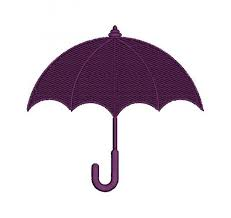 یک چتر مفهومی
جدول 1- روند تفکر مدیریت
برای طرح ایده سازمان یادگیرده دلایل بسیار زیادی را می توان بر شمردن اما شش عامل قدرتمند که سازمان ها را به سوی یادگیرنده بودن تحریک و تشویق نموده اند در زیر مورد بررسی قرار گرفته است، اهمیت این عوامل، یادگیری سازمانی را به ایده مدیریتی تبدیل نموده است.
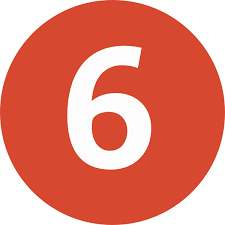 1- تغییر اهمیت عوامل تولید
با تغییرات وجود آمده قرن بیستم، همگان توافق دارند که در اهمیت نسبی عوامل تولید تغییر اساسی ایجاد شده است. اگر چه دستیابی به سرمایه هنوز از اهمیت خاصی برخوردار می باشد اما نقش زمین و سرمایه نسبت به گذشته کم رنگ گردیده است و نقش کارگر خصوصا کارگر با هوش عامل با نفوذی در تولید محسوب می شود.
اهمیت نسبی عوامل تولید
1- تغییر اهمیت عوامل تولید
پیشگویان جهان از پیدایی یک اقتصاد جدید در تغییرات اجتماعی بحث کرده اند که در آن قدرت مفزونه قدرت ماشین مهم ترین قدرت می باشد (Grantham, 1988) پیتر دراکر که با توجه به تغییرات اجتماعی، تحولات آینده را پیش بینی می کند با در نظر گرفتن عوامل تولید ادعا کرده است که سرمایه داری موثرا مرده است و به دنبال این توافق عموما پذیرفته شده است که سرمایه مهم ترین عامل تولید نیست (Drucker, 1988)
1- تغییر اهمیت عوامل تولید
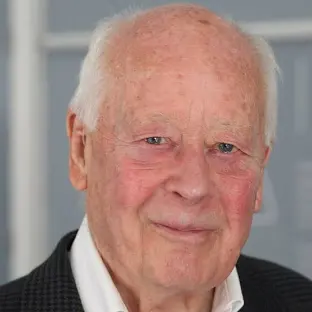 چارلز هندی پیشگوی دیگر تغییرات اجتماعی عقیده دارد که اثباتا کارکنان مهم ترین دارایی سازمان های رشد یابنده هستند (Handy, 1990) و تام پیترز به نحو مشابهی روی کارکنان تاکید داشته و کارکنان را کلیدی ترین منبع سازمان معرفی می نماید (Peters, 1990)
چارلز هندی
2- دانش به عنوان مزیت رقابتی
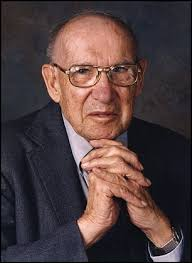 همان طور که از عصر صنعتی به عصر اطلاعات نزدیکتر می شویم دانش برای پیروزی رقابتی موسسات مهم تر می شود و به عنوان کلید موفقیت سازمان ها مطرح شده است. پیتر دراکر در کتاب «مدیریت بر آینده» (Managing The Future) ادعا نموده است که از حالا «دانش شاه کلید می باشد»  (Hravey Denton, 1999) و در حالی که وی در کتاب جامعه بعد از سرمایه داری (Post Captilasit Society) نوشت بود.
پیتر دراکر
2- دانش به عنوان مزیت رقابتی
سرمایه محور فعالیت سودآور می باشد، تنها مزیت پایدار یک سازمان به عنوان یک سیستم را، در تولید دانش جدید، انتشار آن در سراسر سازمان و به کارگیری در محصولات خدمات، فرایند ها و سیستم های سازمانی می داند (Nonaka, 1991)
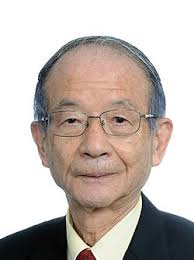 مزیت پایدار
تولید دانش جدید
ایکوجیرو، نوناکا، تئوریسین ژاپنی سازمان
2- دانش به عنوان مزیت رقابتی
پیتر دراکر عقیده دارد دانش منبع اصلی رقابت برای افراد و به طور کلی برای سازمان می باشد (Drucker, 1992)
دانش
2- دانش به عنوان مزیت رقابتی
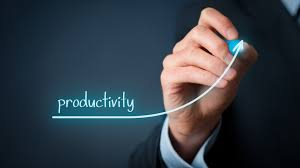 امروزه ارزش بر روی بهره وری و خلاقیت است که هر دو کاربرد کار و دانش می باشد، با ان شرایط اختراع دانش جدید یک فعالیت تخصصی نیست بلکه یک راه رفتار کردن می باشد که هر کس در آن راه می تواند یک کارگر تخصصی شود تا جایی که به او کارآفرین گفته شود. یادگیری سازمانی به عنوان راه حل عملی کسب دانش و حرکت به جلو قابلیت کسترده ای دارد و مهم ترین محصول یادگیری، تولید ایده و به کارگیری آن می باشد که سازمان را در رقابت موفق می نماید. در آینده، خصوصا در صنایع دانش بر که با تحولت سریع روبرو می باشد تها یادگیری و سرعت آن عامل پایدار مزیت رقابتی آنان می باشد (Starta, 1989)
3- سرعت تغییرات محیطی
محیط سازمان های تجاری به نحوی عمیق دچار تغییر گردیده است و شدیدا در حال تغییر می باشد که قبلا به هیچ وجه چنین نبوده است. این تغییرات اساسی مطمئنا محیط تجاری را در سطح استراتژیک دچار تغییر می نماید. این تغییرات در نتیجه تغییرات اقتصادی از جمله جهانی شدن بازارها، وحدت پول، تغییرات سیاسی از جمله (فردگرایی) (Individualism) با تغییرات اجتماعی شتاب بیشتری گرفته است (Morgan, 1993)
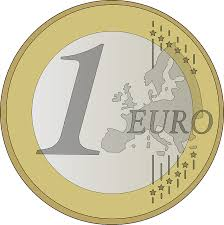 3- سرعت تغییرات محیطی
مهم ترین نکته در مورد تغییر از جنبه یادگیری سازمانی محرکی می باشد که سازمان را وادار به دریافت اطلاعات جدید راجع به مشتریان، بازارها و رقاب و عرضه کنندگان می نماید. سازمان یادگیرنده راهی جهت کاهش هزینه کسب دانش می باشد.
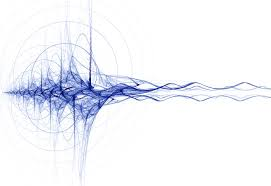 4- تقاضای زیادی مشتریان
طرح موضوعات مشتری محوری و رضایت مشتری جای خود را در ادبیات مدیریت به درستی باز کرده است مشتری در سیاست های بازار محور تمرکز استراتژی می باشد(Albrescht, 1992) بسیاری از نویسندگان عقیده دارند که گرچه کیفیت و افزایش سود هنوز موضوعات مهمی هستند اما موسسات راز بقاء درمانی خود را در تولید تقاضا در کنار کالا و محصول می بینند. سازمان ها نیازمند شناخت نیازهای مشتریان و توانایی خودشان جهت تامین این نیازها  به صورت سریع و موثر می باشند. سازمان ها شدیدا به دنبال ظرفیت سازی برای فهم و تشخیص نیازهای مشتریان و کسب اطلاعات لازم و آمادگی برای پاسخ به نیازهای مشتریان می باشد.
ظرفیت سازی
5- عدم رضایت از پارادایم های موجود مدیریت
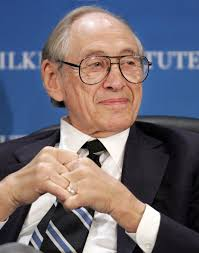 تغییرات و اتفاقات به وجود آمده در ابعاد مختلف سازمان ها و زندگی سازمانی و عطف توجه به رویکردهای جدید، منجر به کم اعتبار شدن پارادایم های سنتی گردیده است. 
الوین تافلر بیش از چهل سال پیش نارضایتی و عدم اطمینان احساس شده به وسیله بسیاری از کارکنان سازمان های امروزی را پیش بینی کرده بود. تافلر با به کارگیری اصطلاح شوک آینده (Future Shock) استرس خرد کننده و ابهامی که از طریق تحمیل تغییرات شدید در زمانی بسیار کوتاه به کارکنان وارد آمده است را شرح داده است.
آلوین تافلر
5- عدم رضایت از پارادایم های موجود مدیریت
امروزه از نوشت ها و مطالعات دانشمندان و صاحب نظران رشته مدیریت و علوم مرتبط بر می آید پارادایم های موجود مدیریتی جهت پاسخ گویی به تغییرات ناتوان هستند. چارلز هندی، الوین تافلر، پیتر سنگه، پیتر دراکر، از جمله نویسندگان هستند که در اثرات آنها این نارضایتی بیشتر دیده می شود. چارلز هندی در «عصر سنت گریزی» (The age of Unreason) با نگرانی بیان کرده است. جهانی که در آن فرد با اندیشه هایش رها می شود و کار و زندگی او به خارج از نهادهای جامعه کشیده می شود، حیاتی است که برای خودپسندی طراحی شده است (Harvey Denton, 1999)
5- عدم رضایت از پارادایم های موجود مدیریت
پیتر سنگه نیز در اثر  خود به نام «پنجمین فرمان» به ناتوانی سیستم مدیریت دستور و کنترل برای برانگیختن کارکنان «باهوش» (Clever) اشاره می کند (Senge, 1990) سیستم بوروکراتیک کارکنان را به جا گرفتن در  قالب های سازمانی تشویق می نماید و آنها را وادار به کارگیری روش های قدیمی می نماید و از ریسک پذیری و ارزش گذاردن به فکر های جدید دلسرد می نماید. البته تعدادی از نویسندگان از جمله رومه، جاکوس، ادلرو کل عقیده دارند که بوروکراسی و سلسله مراتب را راهی می داند که سازمان گرفتار آمده، در مشکلات جاری و عدم رضایت متعاقبش آن را به کار می گیرند(Harvey Sir, 1988)
5- عدم رضایت از پارادایم های موجود مدیریت
امروز دیگر پذیرش عمومی وجود دارد که سلسله مراتب ابتکار را می کشد و خلاقیت را بحرانی می نماید بوروکراسی توانایی رقابت را تضعیف می نماید در حالی که اصول یادگیری سازمانی، کارگران را به عنوان دارایی ارزشمند قلمداد می نماید و آنها را به ریسک پذیری تشویق می کند و موقعیت ها، خلاقیت ها و حتی ریسک معقولانه را تشویق می نماید. نارضایتی گسترده ای که در بعضی از قسمت های جامعه سازمانی وجود دارد عامل قوی برای مطرح شدن یادگیری سازمانی می باشد. علاوه بر آن نارضایتی توام با پارادایم مجود «خلائی ایجاد نموده است که یادگیری سازمانی یکی از ایده های پر کردن این «خلاء مفهومی» می باشد.
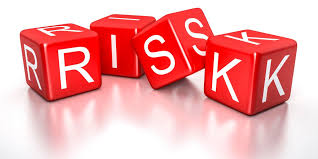 6- افزایش حساسیت رقابت
جهانی شدن دسترسی سریع تر و راحت تر مشتریان و تولید کنندگان به بازارهای بین المللی، رقابت فشرده ای در دنیای پر تغییر کسب و کار ایجاد نموده است. 
سازمان ها دریافته اند که تجربه رقابت شدید راهی است که برای پایداری و رشد باید از درون ان عبور نمود. مفهوم رقابت در ادبیات مدیریت به خوبی مطرح گردیده است. اما آنچه مورد توافق است این است که پیروزی در رقابت های سازمانی مستلزم عمل سریع تر، مانورهای خلاقیت بیشتر، انعطاف بیشتر و مشارکت بیشتر کارکنان و مشتریان بیش از آنچه در بوروکراسی سنتی بوده است، می باشد و این ابتکار نیازمند زیرکی بیشتر، مشارکت بیشتر و مدیریت منعطف برای استفاده از فرصت ها بدون از دست دادن آنها می باشد.
دیدگاه مشترک بسیاری از نویسندگان این است که تقاضای رقابتی وقتی پاسخ داده می شود که ساختار روانتر، بوروکراسی کمتر و اختیار تفویض یافته و تصمیم گیری مشارکتی باشد (Kanter, 1989) اما انچه در رقابت مهم می باشد و به عنوان یک مزیت محسوب می شود توانایی خلاقیت است که سازمان یادگیرنده ظرفیت گسترده ای برای آنان ایجاد می نماید.
تصمیم گیری مشارکتی
سازمان یادگیرنده بستر ساز مزیت رقابتی
اصولا سازمان های سنتی سازمان های ماشین محور می باشند و تلاش آنها بر استفاده از صنایع فیزیک و افزایش کارایی می باشد. اگر سازمان ها در محیطی با ثبات فعالیت نمایند، می توانند تا مدت مدیدی با حفظ مزیت رقابتی خود در عرصه رقابتی باقی بمانند. اما تغییرات پرشتاب امروز، رقابت های جهانی، تغییرات تکنولوژیک و تغییرات پارادایمی به وجود آمده و تقاضاهای جدید مشتریان مزیت های رقابتی را موقتی می نماید و حفظ یک مزیت رقابتی و گسترش ظرفیت آن تنها با پشتیبانی دانش میسر می باشد (Debella, Nevis, 1996)
سازمان های ماشین محور
تغییرات تکنولوژیک و تغییرات پارادایمی
مزیت رقابتی سازمان های سنتی از طریق ظرفیت سازی های زیر صورت می پذیرفت: 
ظرفیت سازی مالی که بستگی به سرمایه گذاری عاقلانه دارد و در تصمیمات سرمایه گذاری و نرخ بازگشت آن انعکاس می یابد. 
ظرفیت سازی بازاریابی که با ساخت محصول مرد قبول، ارتباط تنگاتنگ با مشتریان و بازاریابی محصول مرتبط می باشد. 
ظرفیت سازی تکنولوژیکی که به خلاقیت فنی، تحقیق و توسعه، طراحی محصول جدید و تکنولوژِ تولید بر می گردد.
امروزه این ظرفیت ها، تنها توانایی بالقوه برای عمل می باشند در صورتی می توانند به منصه ظهور برسند و برای سازمان ظرفیت اقدام اثربخش ایجاد نمایند که از پشتوانه دانش و یادگیری سازمانی برخوردار باشند(Senge, 1999)
تئوری پردازان نگرش سازمان به یادگیرنده بر بعد عملی دانش تاکید می نمایند و عقیده دارند دانش توانایی و ظرفیت اقدام اثربخشی را در سازمان ها ایجاد می نماید (Argyris, 1993)
توانایی بالقوه
بنابراین سازمان ها برای کارامد نمودن و تقویت مزیت های رقابتی خود باید بتوانند یاد بگیرند و دانش آفرین باشند (Coopey, 1995) یادگیری سازمانی به عنوان یک راه حل عمومی برای کسب دانش و حرکت به جلو  قابلیت گسترده ای دارد. تولید دانش مهم ترین محصول یادگیری می باشد و کارگیری آن سازمان را در رقابت موفق می نماید. 
وقتی سازمان از توانایی و ظرفیت در کسب دانش و یادگیری برخوردار باشد، از ظرفیت های مزیت رقابتی خود می تواند استفاده نماید و در ان صورت است که آن ظرفیت موقتی، به صورت بالفعل به  عنوان  یک مزیت پایدار محسوب می شود.
ظرفیت موقتی
Source: Adapted from Dave Ulrich and Dele Lake “Organizational Capability: Creating Competitive Advantage” Academy of Management Executive 5 . No 1 (1990)
جمع بندی
سازمان یادگیرنده تغییر پارادایمی می باشد که به سمت یک راه جدید فکر کردن درباره سازمان ها متمایل می باشد و در ادبیات مدیریت به عنوان یک نگرش یا فلسفه درباره چگونگی یک سازمان و نقش کارکنان آن مطرح گردیده است. 
سازمان یادگیرنده دارای توانایی ایجاد، کسب و انتقال دانش می باشد و در ادبیات مدیریت به عنوان یک نگرش یا فلسفه درباره چگونگی یک سازمان و نقش کارکنان آن مطرح گردیده است. 
سازمان یادگیرنده دارای توانایی ایجاد کسب و انتقال دانش می باشد و رفتار خود را طوری اصلاح و تنظیم می نماید که انعکاس دهنده دانش و رویکردهای جدید باشند (Garvin, 1983) به همین جهت در این نوع سازمان ها کارکنان از یادگیری مسائل عادی در روزانه رهایی می یابند و بیشتر یاد می گیرند که برای انجام مناسب کارها، داشتن و توانایی خود را افزایش دهند (Goodacare, 1997)
سازمان یادگیرده در حقیقت در تلاش برای یافتن راه های تبدیل «مزیت های رقابتی» سازمان به مزیت های رقابتی پایدار می باشد (Bass, 1998) و اگر سازمان سنتی با داشتن تکنولوژی برتر، بازاریابی بهتر و ظرفیت مالی بیشتر دارای مزیت رقابتی بوده است برای حفظ تداوم و توسعه آن نیازمند توسعه ظرفیت خود در یادگیری و کسب دانش می باشد تا از آن طریق مزیت رقابتی خود را پایدار نمایند.
توسعه ظرفیت خود در یادگیری و کسب دانش
البته تفکر سازمان یادگیرنده تفکر نوینی می باشد که جهت به کارگیری آن در سازمان های دولتی و خصوصی باید آن را بومی نمود و بومی نمودن آن به اندازه پذیرش ضرورت آن اهمیت دارد. این تفکر برای کاربردی شدن و بومی شدن در سازمان ها نیازمند پاسخ گویی به چند سوال زیر می باشد: 
چه نوع دانش و دانایی برای سازمان حیاتی باشد؟ 
چه اقداماتی باید انجام داد تا کارکنان سازمان در تولید دانش و انتشار آن متخصص شوند؟ 
چه اقداماتی باید  صورت پذیرد تا از دانش تولید شده برای دستیابی به مزیت های رقابتی استفاده نمود؟
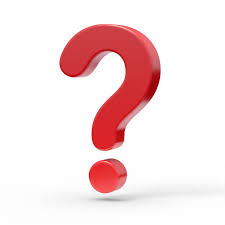